Illuusio halvasta ruuasta – onko eläinten hyvinvoinnilla hinta Kuluttajan näkökulma
Anni-Mari Syväniemi, anni-mari.syvaniemi@mtk.fi; gsm. 0505181909
TEH ry, seminaari Jyväskylässä
10.10.2013
Kuluttajan ruoka- ja maatalousasenteita
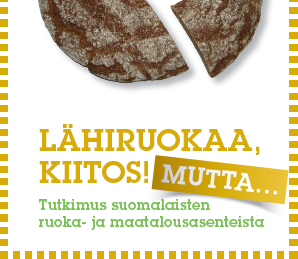 Suomalaiset arvostavat varsinyksituumaisesti kotimaista ruokaa japitävät sitä turvallisena. 
Kotimaisen ruoantuotannon tulevaisuus halutaan turvata. 
Suomalaiset painottavat myös lähiruokaa ja toivovat, että ruoan alkuperämaa näkyisi ravintoloissa sekä koulu- ja työpaikkaruokailussa.
TEH ry, seminaari Jyväskylässä
10.10.2013
Lähiruokaa kiitos kertoo, että…
… niukka enemmistö arvioi, että Suomessa maatalouden ympäristönormit ja eläinten hyvinvointiin liittyvät säädökset ovat tiukemmat kuin EU-maissa keskimäärin, mutta isolle osalle tämäkin kysymys on visainen. Sama näkyy kysyttäessä lääkkeiden ja hormonien käytön valvonnasta. 
… nuoret ja opiskelijat painottavat muita harvemmin ympäristöasioita, eläinsuojelua ja kotimaisuutta. Hinta näyttää olevan usein ratkaiseva tekijä.

Tiedotusta ja julkista keskustelua siis tarvitaan.
TEH ry, seminaari Jyväskylässä
10.10.2013
Mitkä asiat vaikuttivat kuluttajanostopäätöksiin lihaa ostettaesa 2012
Spontaanit vastaukset					Vaihtoehdoista valittuna
Hinta, edullisuus 40% 				* Tuoreus
Kotimaisuus, alkuperä 26%			* Hinta
Laatu 18%						* Kotimaisuus
Tuoreus, päiväys 11%				* Eläinten hyvinvoinnista 
Käyttötarkoitus, tarve 11%			   Huolehdittu – noin 8% vast.
Jne.
Hyvinvointia ei kysytty.      (TNS – liha-ala 2012)
TEH ry, seminaari Jyväskylässä
10.10.2013
Mitkä asiat vaikuttivat kuluttajanostopäätöksiin lihaa ostettaesa 2012
Spontaanit vastaukset					Vaihtoehdoista valittuna
Hinta, edullisuus 40% 				* Tuoreus
Kotimaisuus, alkuperä 26%			* Hinta
Laatu 18%						* Kotimaisuus
Tuoreus, päiväys 11%				* Eläinten hyvinvoinnista 
Käyttötarkoitus, tarve 11%			   Huolehdittu – noin 8% vast.
Jne.
Hyvinvointia ei kysytty.
TEH ry, seminaari Jyväskylässä
10.10.2013
Kotimaista lihaa arvostetaan
Hinta on selvästi tärkeämpi tekijä miehille ja nuorille naisille. Erityisen tärkeää nuoremmille.
Tuoreus korostui 45-54-vuotiailla naisilla ja miehillä sekä yli 65-vuotiailla.
Kotimaisuus (46%) on viime vuoden tavoin kolmanneksi tärkein peruste. 
Yleisimmät syyt miksi ei syö lihaa ovat eettisiä ja/tai että on kasvissyöjä. Lihan käyttöä sanoo     lisänneensä 3 % vastaajista ja 10 % vähentäneensä käyttöä. Eniten lisääjiä on 25-34- vee    miesten joukossa (12%) ja vähentäjiä 15-34-vuotiaiden naisten (12-14%).
Yleisimmät syyt lihan käytön vähentämiseen ovat hinta, eettiset- tai terveydelliset syyt.
Muutostoiveita lihalajeihin ja –tuotteisiin esitti joka kuudes. Toiveet enimmäkseen liittyivät     hintaan ja saatavuuteen (luomua, naturellia, kotimaista enemmän).
Suomalaisen lihan laatuu luotetaan – enemmän kuin tuontilihan. Huolestuttavissa asioissa noususuunnassa on eettiset kysymykset/eläinten kohtelu
TEH ry, seminaari Jyväskylässä
10.10.2013
Vastuullisuuden argumentointi-tutkimushanke 2013
Vaiheessa 3 toteutettiin kvantitatiivinen tutkimus, joka antaa tietoa erilaisten kuluttajaryhmien määrästä sekä piirtää erilaisten vastuullisuusvalintojen ”profiilit”
Pari kommenttia aiemmasta kvalitatiivisesta esitutkimuksesta
2000 vastaajaa, sähköinen kysely toteutettiin kesäkuussa 2013
TEH ry, seminaari Jyväskylässä
10.10.2013
Tärkeää vastuullisuusaiheessa
Miten tärkeitä omasta mielestäsi seuraavat asiat ovat vastuullisuus-aiheessa? 
erittäin tärkeää vastuullisuus-aiheessa	 7 6 5 4 3 2 1 	ei lainkaan tärkeää vastuullisuus-aiheessa
[Speaker Notes: Mitään vastuullisuuden osa-aluetta ei pidetty erityisen ”ei-tärkeänä”. Loput vastaajista siis suhtautuivat vastuullisuuden osa-alueisiin ikäänkuin neutraalisti.]
Vastuullisuusasenteet yleensä ja suhtautuminen lihaan vaihtelevat…
Eniten iän ja sukupuolen mukaan
TEH ry, seminaari Jyväskylässä
10.10.2013
Sellaisten tuotteiden valitseminen, jotka takaavat tuotantoeläimille hyvät olot – koskettaa tunteita, mutta tietoa ei ole riittävästi
Kananmunissa lukee selkeesti et vapaan kanan muna ja näin, et joistain pystyy tietää ja kyllä netissä varmana lukee aika selkeesti et missä on käytetty vähiten mitään eläimille  epämiellyttävää… mut ei
sitä koskaan voi tietää oikeen, jos ei oo paikan päällä näkemässä, et mitä siellä tapahtuu.
[Speaker Notes: Sellaisten tuotteitten valitseminen, jotka takaavat tuotantoeläimille hyvät olot on joka neljännen suomalaisen ostokäyttäytymistä. Lähes joka toinen kuitenkin uskoo, että tällaisella valinnalla voi vaikuttaa. Vain yksi viidestä uskoo, että sellaisten tuotteitten valitseminen, jotka takaavat tuotantoeläimille hyvät olot on helppo toteuttaa tai että siitä olisi heillä riittävästi tietoa. Edulliseksi tällaisen valinnan uskoo tulevan vain joka kymmenes.
Vastuullisuuden aktiivit ovat tämänkin käyttäytymisen osalta kantava voima. He tekevät tämän valinnan muita useammin, he uskovat tyypillisemmin valinnan maailmaa parantavaan vaikutukseen ja pitävät toteuttamista helppona. Mutta heistäkin vähemän kuin joka kolmas uskoo tietävänsä asiasta riittävästi.
Mitä vahvemmin lohas kuluttaja on, sitä useammin hän on ostaa sellaisia tuotteita , jotka takaavat tuotantoeläimille hyvät olot. Lohas myös uskoo valintansa positiivisiin vaikutuksiin, uskoo tietävänsä asiasta riittävästi ja pitää valintaa helppona. Edullisuudesta kaikki ovat kuitenkin yhtä mieltä, tämä valinta ei tule erityisen edulliseksi.
Sellaisten tuotteitten valitseminen, jotka takaavat tuotantoeläimille hyvät olot heikkous on tiedon puute.]
Lihan pitäminen ruokavaliossa vähäisenä – helppoa, mutta harvan valinta
Musta ei koskaan tule kasvissyöjää, inhoon tofua ja soijaa.
[Speaker Notes: Lihan pitäminen ruokavaliossa vähäisenä on valinta, jonka tekee yksi viidestä suomalaisesta. Tämä on hintamielikuvaltaan positiivisin käyttäytymismalli kaikista tutkituista asioista. Silti vain joka kolmas uskoo, että jättämällä lihan ruokavaliostaan vähemmälle voisi säästää rahaa. Joka kolmas pitää tämän valinnan tekemistä helppona ja kaksi viidestä uskoo tietävänsä asiasta riittävästi. 
Lähes joka kolmas uskoo, että jättämällä lihan vähemmälle voi parantaa maailmaa. Seon alhaisin lukema tässä tutkimuksessa eli tämän valinnan vaikutukseen uskotaan suomessa vähiten.
Tämäkin käyttäytyminen on pääasiassa vastuullisuuden aktiivien valinta. He ovat myös ryhmä, jossa eniten tiedetään aiheesta, uskotaan sen vaikuttavuuteen ja pidetään sen toteuttamista helppona. Kustannusvaikutusten osalta vastuullisuuden aktiivien lisäksi resurssipulaiset ovat sitä mieltä, että tämä voisi olla edullista.
Mitä vahvemmin lohas kuluttaja on, sitä useammin hän pitää lihan määrän ruokavaliossaan vähäisenä. Hän myös uskoo valintansa positiivisiin vaikutuksiin, uskoo tietävänsä asiasta riittävästi ja pitää valintaa helppona. Edullisuudestakin lohas on eri mieltä uskoen lihan vähentämisen tulevan vielä edullisemmaksi kuin mitä muut ryhmät sen kuvittelevat olevan.
Lihan pitäminen ruokavaliossa vähäisenä on asia, jonka vahvuus on sen positiivisessa hintamielikuvassa, mutta heikkous on siinä, että tämän valinnan vaikuttavuuteen ei uskota.]
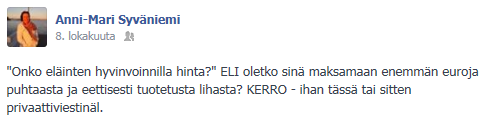 Olen. (keittiömestari)
Kyllä. (ruokabloggaaja)
Mielestäni suomalainen liha on jo puhtaasti ja eettisesti tuotettu.Ulkomaalaista liha en osta. (juristi, alalla)
Ehdottomasti. Siita ei pida tinkia. Jos rahaa on rajallisesti niin sitten vaan lihaa harvemmin.Ei voida olettaa etta parilla punnalla tai eurolla saisi esim kokonaisen kanan ainakaan eettisesti saati puhtaasti, silti niita tuolla kaupan hyllylla makaa..yok.. (keittiömestari, ulkomailla)
Kyllä, ostan suoraan tuottajalta, maksan enemmän kuin kaupassa janäen enemmän fyysisesti vaivaa, että perheeni saisi eettisesti tuotettua lihaa. Tärkeää on myös, jos syöt lihaa, että eläimet eivät söisi ihmisille tarkoitettua ruokaa rehuna, vaan sitä,mitä ihminen ei syö ja tuottaja saisi paremman toimeentulon. Elän niinkuin puhun. (luomutuottaja)
TEH ry, seminaari Jyväskylässä
10.10.2013
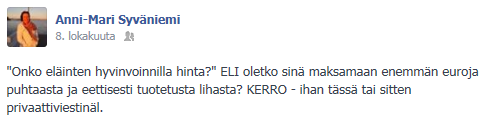 Kyllä. Pyrin olemaan syömättä tehokasvatettua broileria ja tehokasvatettua sikaa. En myöskään syö Uuden-Seelannin karitsaa, vaan kotimaista. Alkuperämaata tärkeämpää on, että eläin on voinut hyvin ja siksi myös maistuu paremmalta. Syömme lihaa aika vähän ja pieniä määriä. Vähemmän, mutta parempaa. Parasta on, että tunnen tuottajan. (kauppias)
Tietysti; käytännössä jätän vähemmän eettiset lihat muille. (ruokatoimittaja)
Tottakai. Luulen että tässä asiassa suurin ongelma on nuo kaksi isoa kauppaketjua ja isot lihatalot . Eivät halua kokella tuota. Lihantuotannon jäljitettävyys on täällä kyllä sitä luokkaa, että esim. joulukinkkuihin voitaisiin merkitä tuottajan nimi. Aikanaan Karjaportti teki näin ja nythän Kariniemen broilerinlihatuotteissa on kanssa. (tuottaja)
Kyllä!Toivottavasti tänne vastaa joku myös "ei", ja syntyisi keskustelua aiheesta - puolesta ja vastaan! Sillä joskus tuntuu, että jos vain me "samanuskoiset" vaan komppaamme toisiamme, niin asiat ei etene ... (lähiruoka-asiantuntija)
TEH ry, seminaari Jyväskylässä
10.10.2013
Kuluttaja …
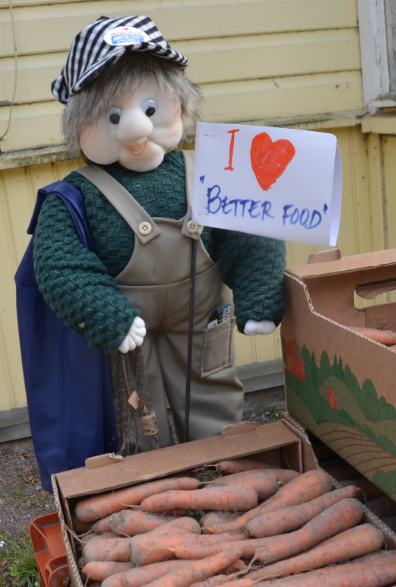 … ajattelee, että sisätiloissa tapahtuvaa kotieläintuotantoa vahingollisena eläimille ja päinvastoin. 
… omaa pääsääntöisesti hatarat tiedoteläinten hyvinvointiasioista ja ne perustuvat median muokkaamaan mielikuvaan
… ajattelee, että eläintenhyvinvointia on parempaa kotimaisessa lihassa ja muissa kuin tavanomaisessa tuotannossa
TEH ry, seminaari Jyväskylässä
10.10.2013
Kuluttaja …
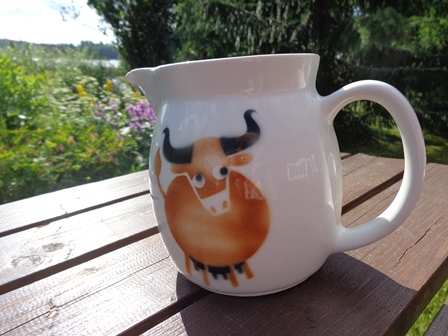 … sanoo maksavansa, mutta valinta-tilanteessa ei välttämättä toimi niin. 
… ei pysty tunnistamaan hyvinvointia – miten tätä parannetaan?
… luottaa suomalaiseen tuotantoon, luottamus pitää pystyä säilyttämään!
TEH ry, seminaari Jyväskylässä
10.10.2013